Ο Ηρακλής
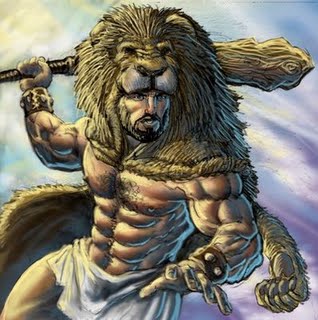 Εισαγωγή
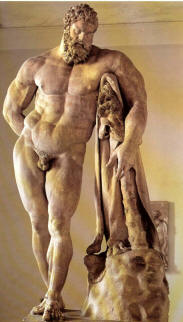 Η γέννηση του Ηρακλή
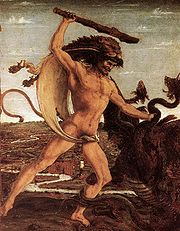 Ατρόμητος
Ανίκητος
Η Ήρα καταλαβαίνει τι συμβαίνει…
Όταν ο Ηρακλής ήταν 8 μηνών…
Η  Ήρα έστειλε δύο φίδια στην κούνια του Ηρακλή και του Ιφικλή
Ιφικλής  Κλαίει ασταμάτητα φοβισμένος
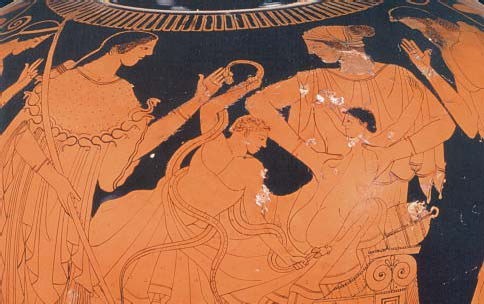 Ηρακλής  Αρπάζει τα φίδια και τα πνίγει
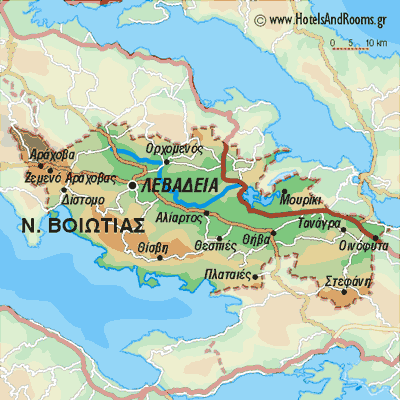 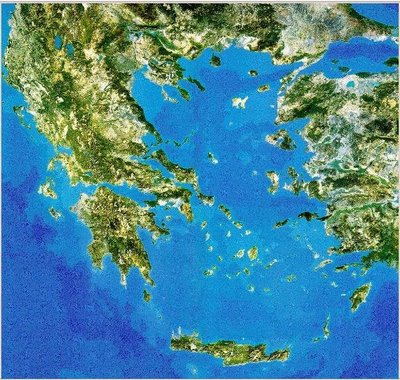 Τρελαίνει τον Ηρακλή και εκείνος σκοτώνει τη Μεγάρα και τα παιδιά του που τόσο πολύ αγαπούσε…
Πρέπει να πας πίσω στις Μυκήνες και να υπηρετήσεις εκεί πιστά τον ξάδελφό σου Βασιλιά Ευρυσθέα, για 12 χρόνια
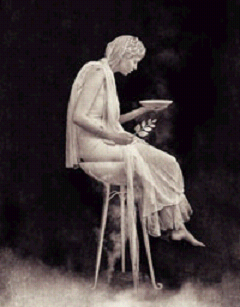